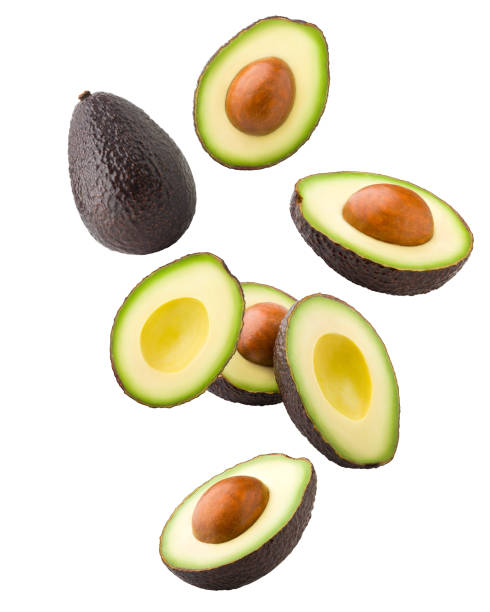 BASLP UG1-B-ClPs
73904
		 Clinical Psychology